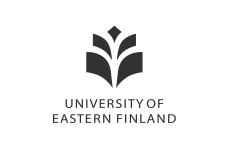 Keyword extraction from web pages
Himat Shah and Pasi Fränti
20.2.2023
H. Shah and P. Fränti 
Combining statistical, structural, and linguistic features for keyword extraction from web pages
Applied Computing and Intelligence, 2022.
Introduction
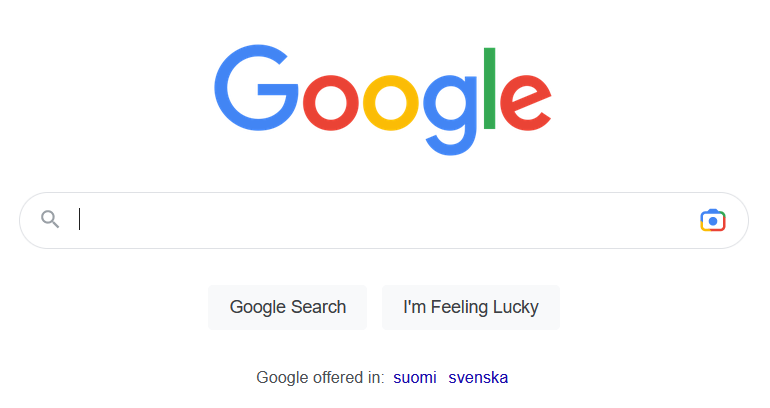 Content of Web PageHypertext Markup Language (HTML, XHTML)
Logo image
Navigation bar
Title
Keywords
Images
Text
Content summarization
Title: Rosso restaurant, City pharmacy
Keywords: restaurant; food; lunch; dinner
Representative Image:
Short description:
	Mon-Fri: 16.00-22.00
	Sat: 12.00-22.00
	Phone: 013 227 874
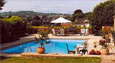 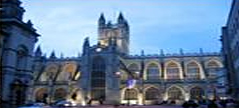 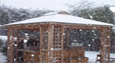 Keyword extraction
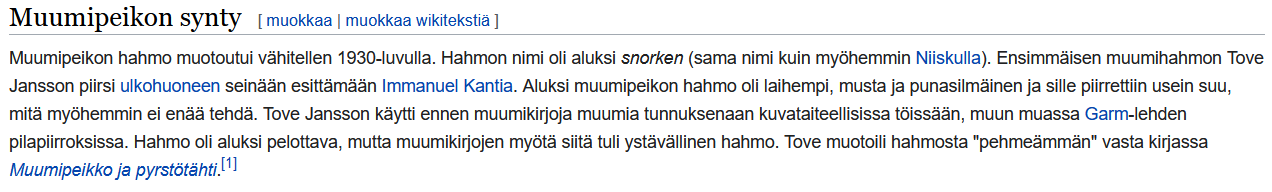 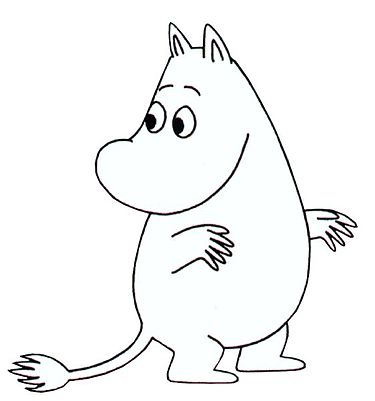 Tove
Muumipeikko
Extraction is limited to the set of words.
Annotation is more general approach.
Keyword or key phrases
Eiffel tower
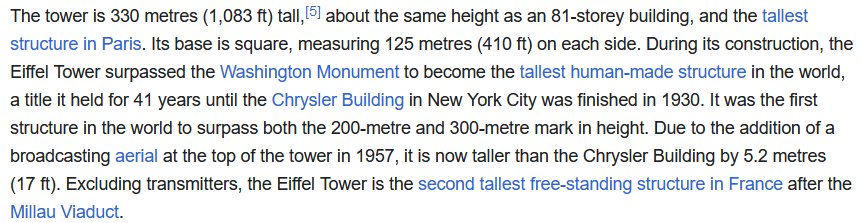 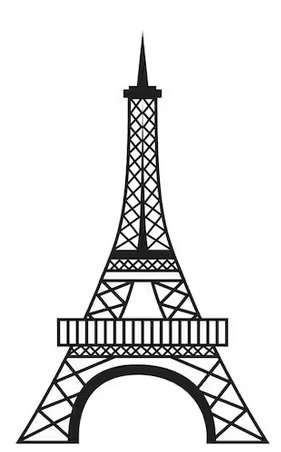 New York
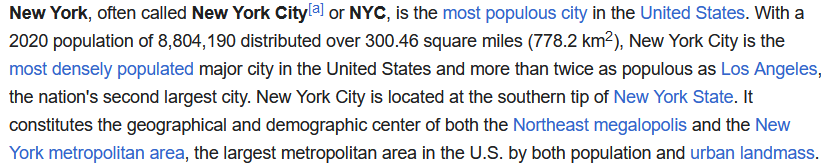 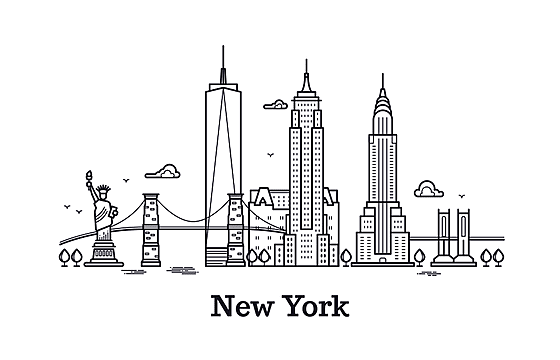 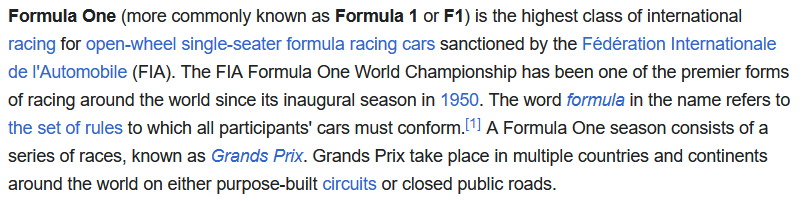 Formula one
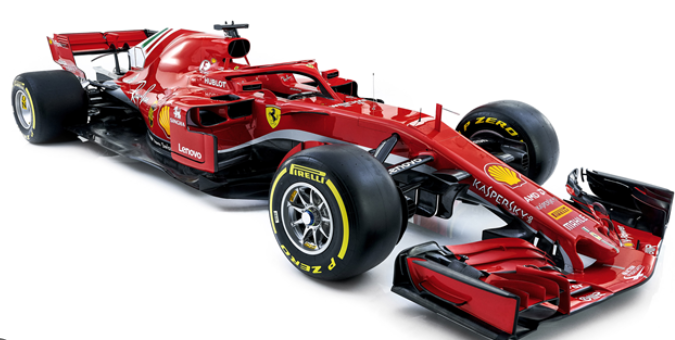 Challenges in web pages
No standard structure
Irrelevant text, tags, styling
Multiple topics, multilingual
Language dependent, NLP time consuming
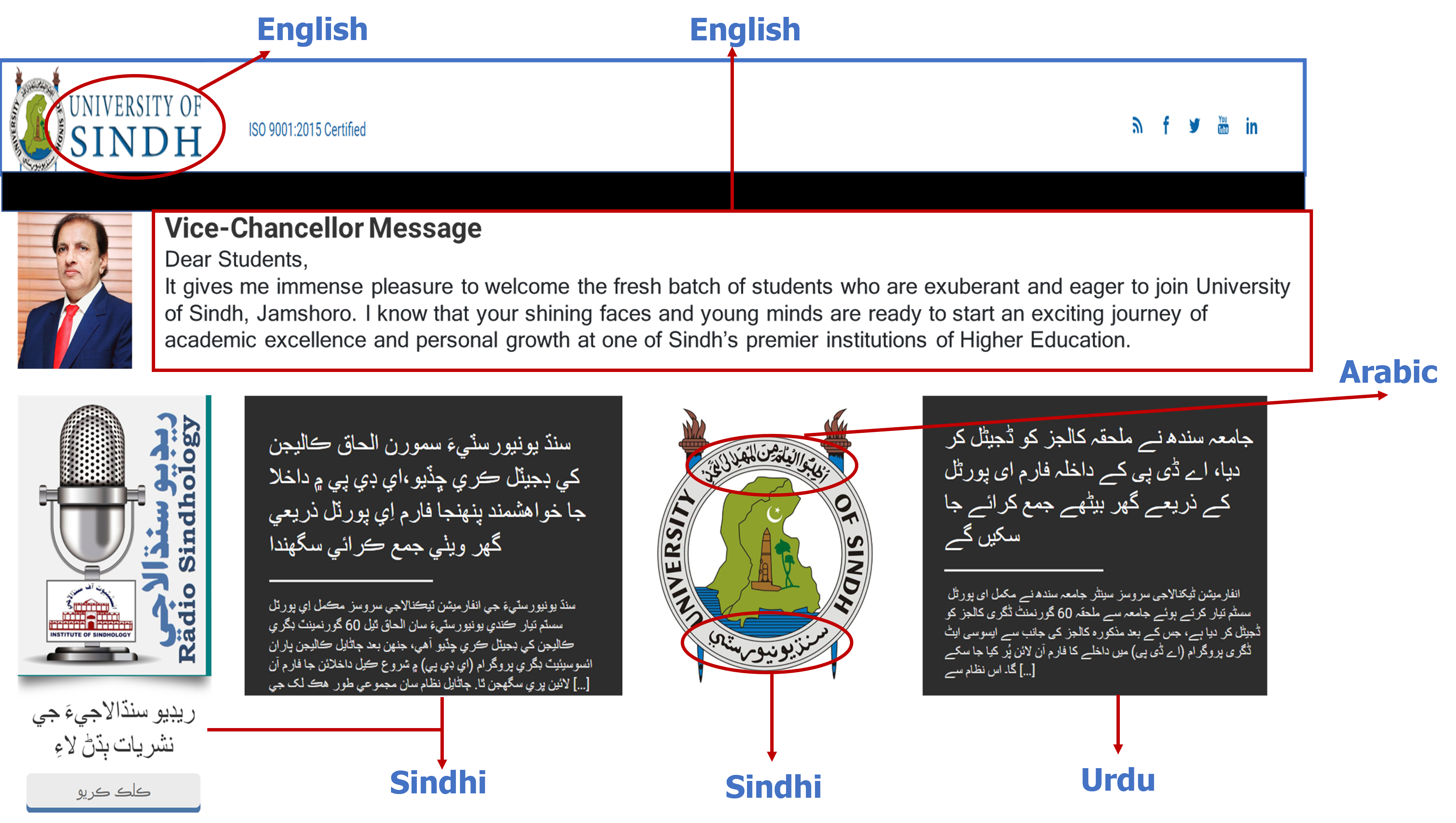 Overall process
Framework for the keyword extraction
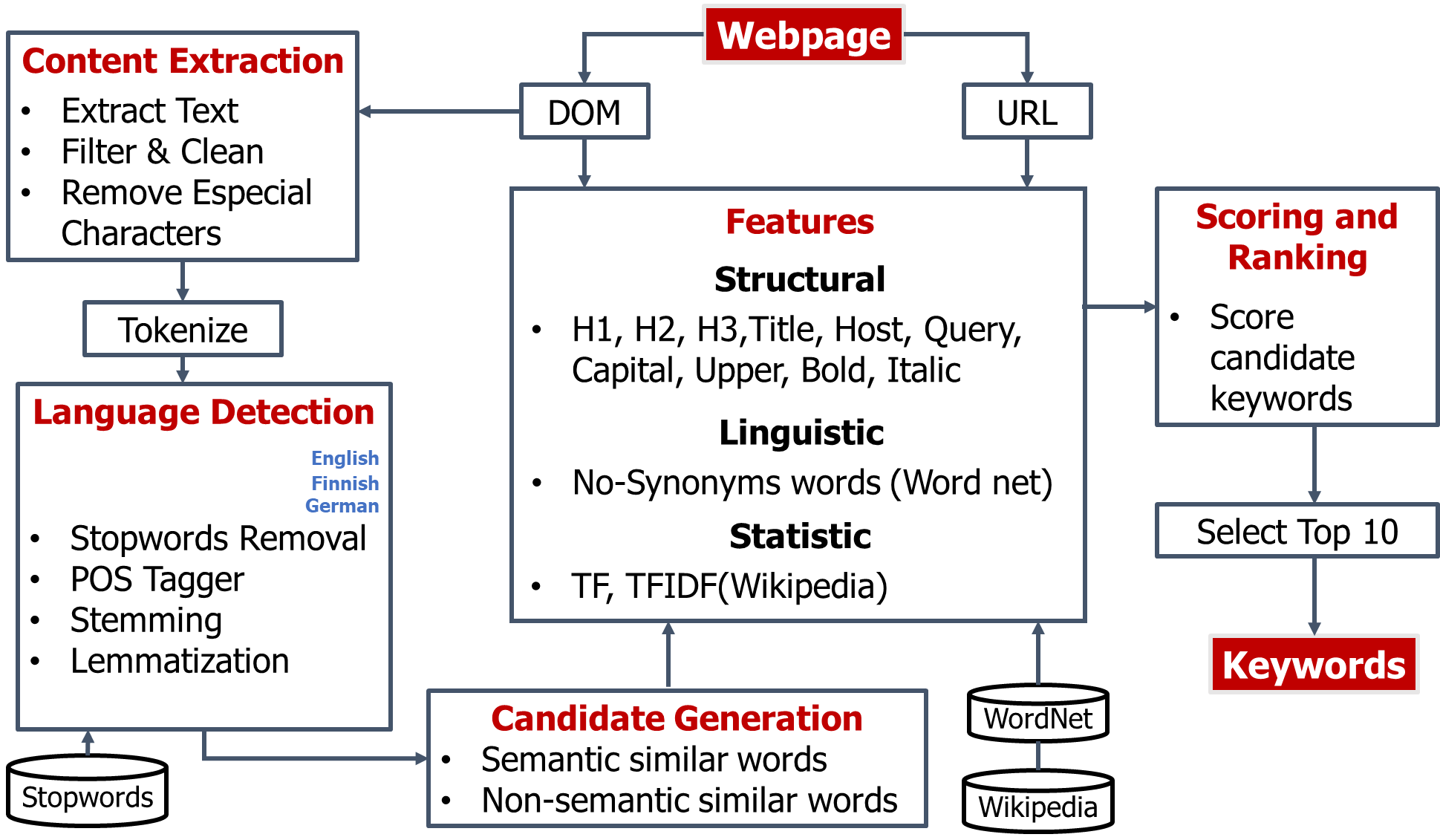 Pre-processing methods
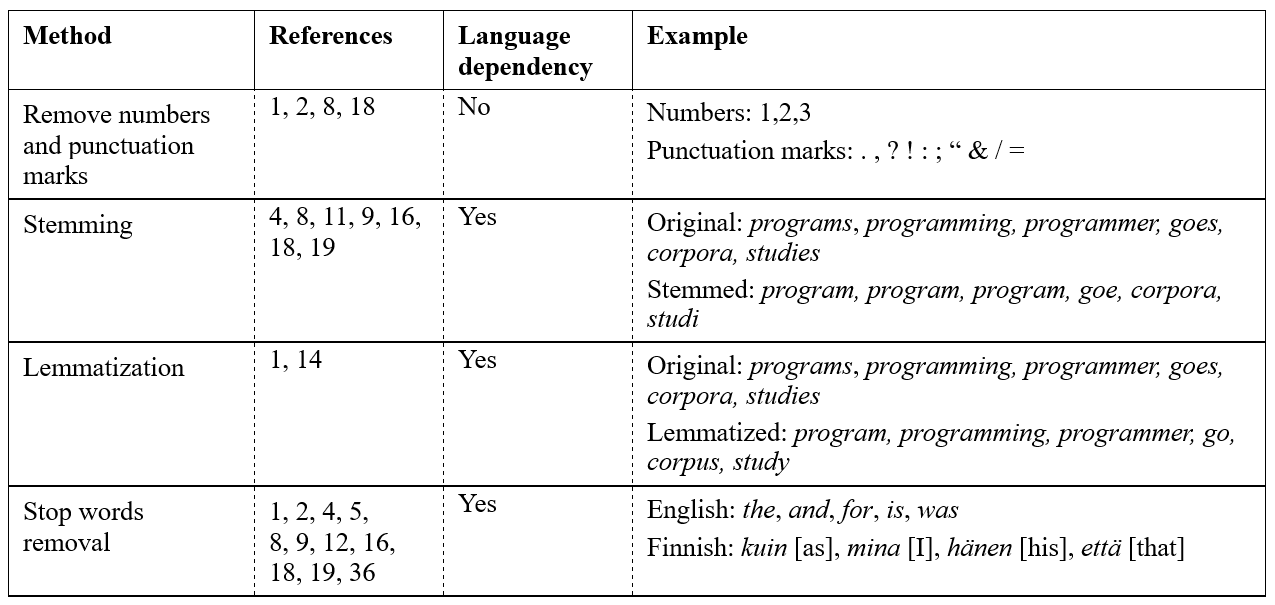 Candidate word selection
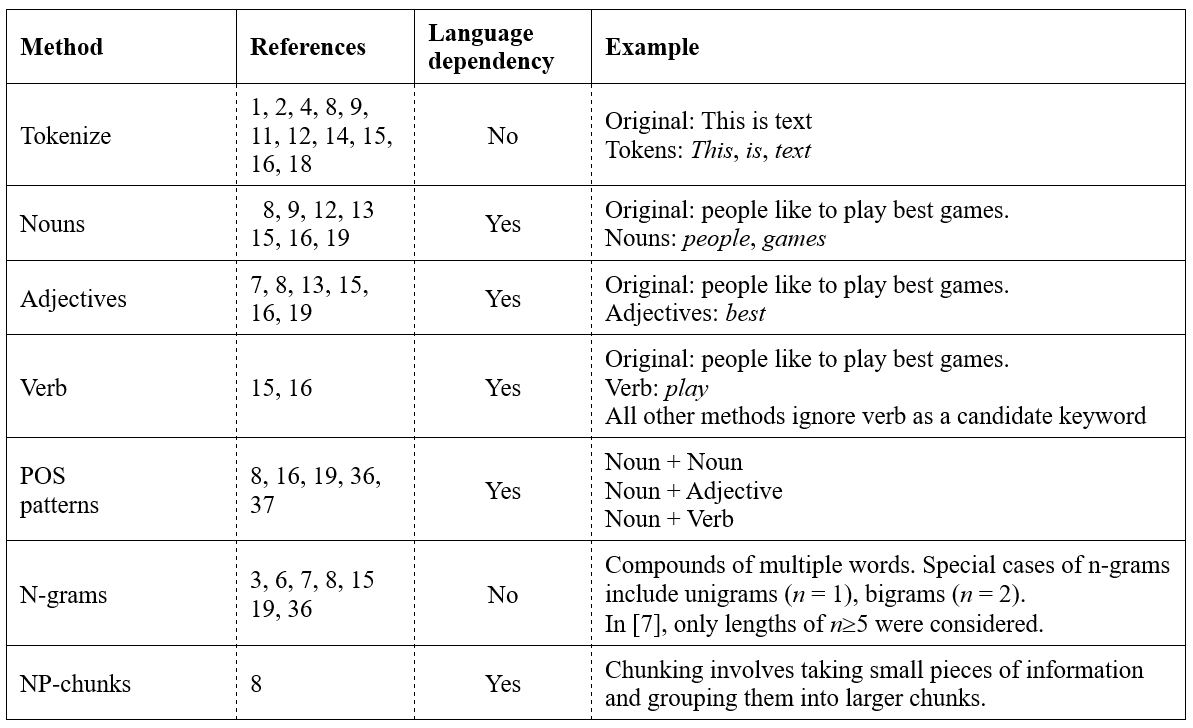 Tokenization
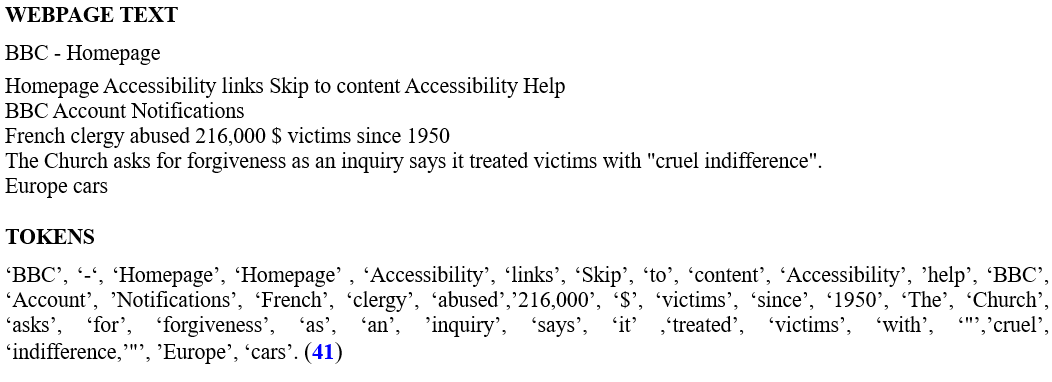 Cleaning + stop word removal
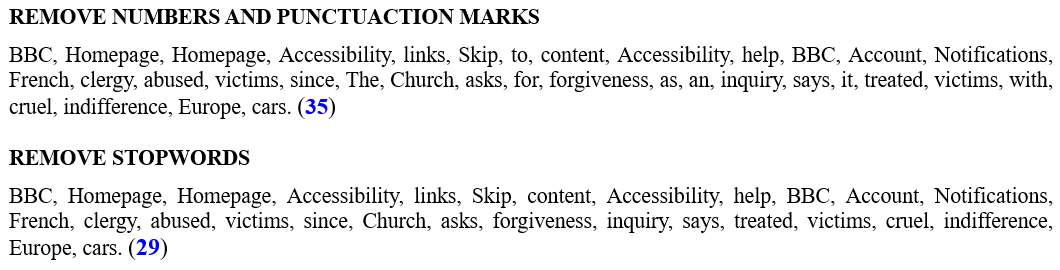 Stem and lemmatization
+ candidate selection
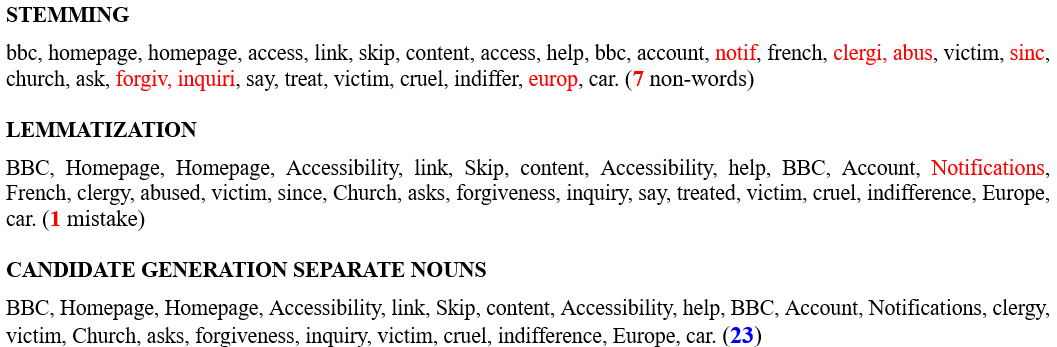 Features
Three types of features
More frequent, 
more important
Statistical
 Structural 
 Linguistic
Position in page,
visual emphasis
use of tags
Meaning of word,
position in sentence
Statistical features
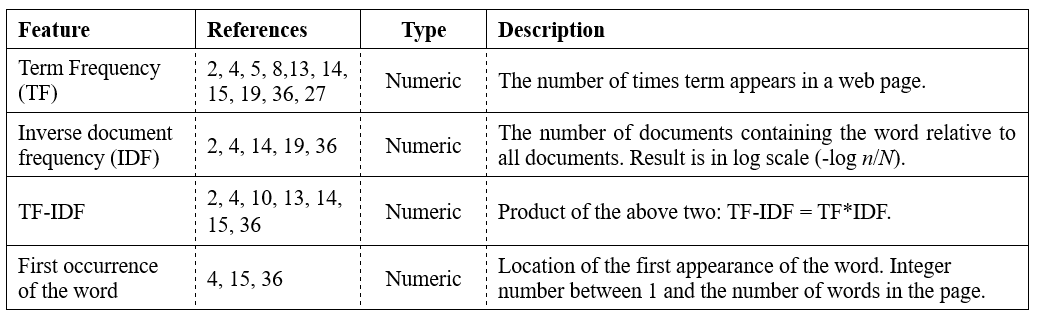 TF-IDF calculations
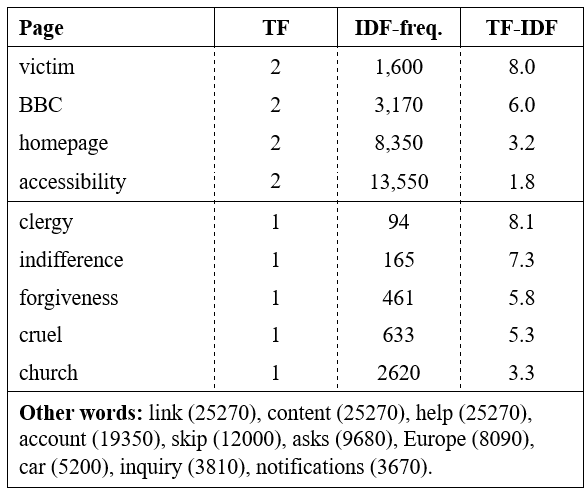 Normalization using Wikipedia
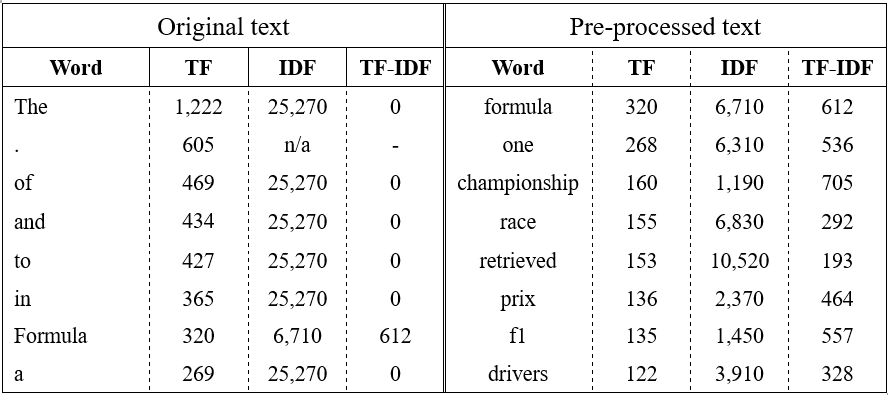 Structural features
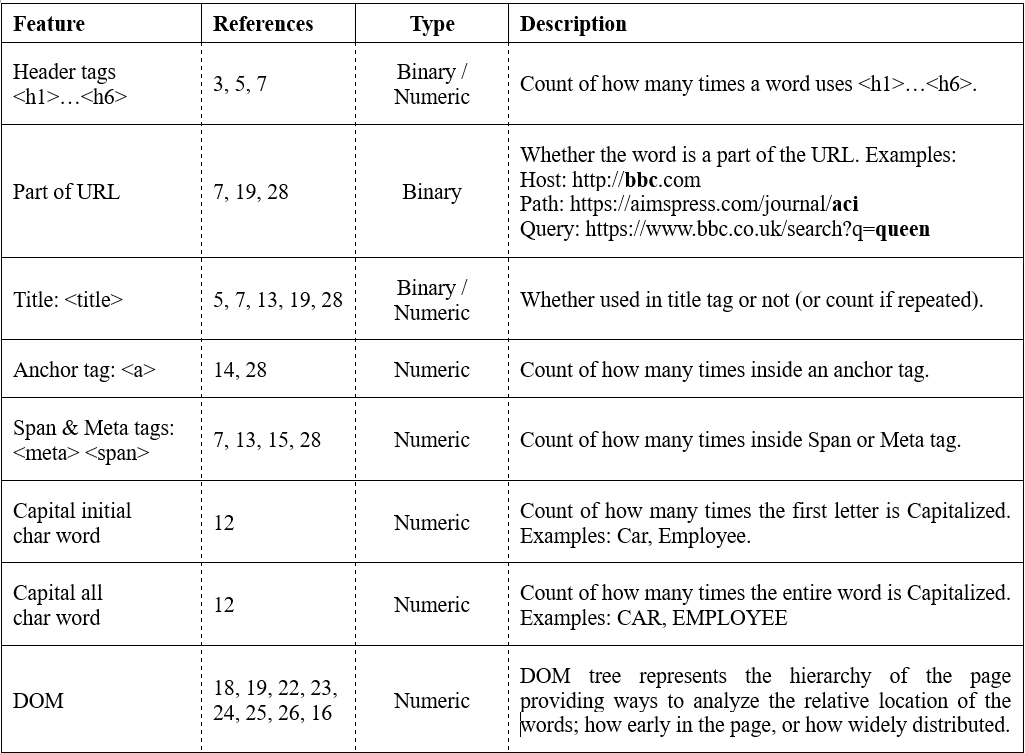 Extracting structure by DOM tree
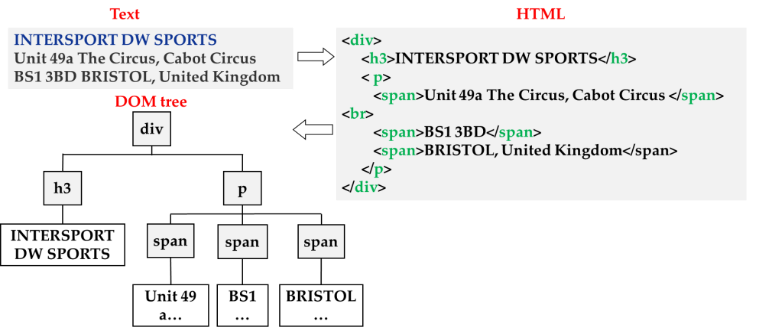 Linguistic features
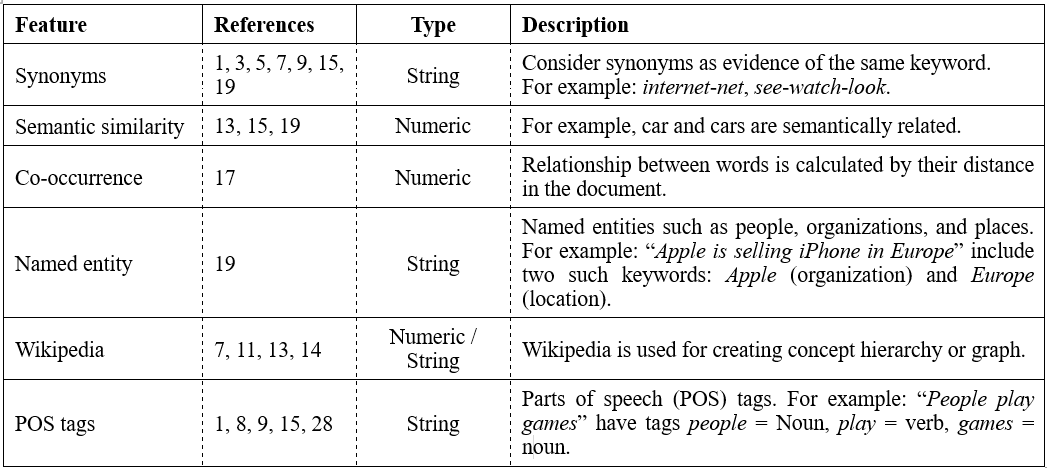 Part-of-speech (POS) tagging
Navigation 

Feeling Social? Find us on

Facebook

Sydney Waterfront Restaurant Restaurant Milsons Point

Aqua Dining offers a quintessential Sydney dining experience 
with unrivalled harbour views that sweep from Luna Park to the world famous Sydney Harbour Bridge and the Sydney Opera 
House.
NNP=Proper noun, singular  
NNPS=Proper noun, plural
NN=Noun, singular or mass
VBG=Verb, gerund
VB=Verb, base form
PRP=Personal pronoun
DT=Determiner
CC=Coordinating conjunction 
JJ=Adjective
NNP
VBG
VB
NNP
PRP
IN
NNP
NNP
NN
NNP
NNPS
NNP
NNP
JJ
NN
NN
NNP
NNP
VBZ
DT
NNP
IN
NNS
IN
NN
NN
DT
NNP
JJ
WDT
IN
NNP
NN
JJ
NNP
CC
DT
NNP
NNP
NNP
NNP
NNP
Experiments
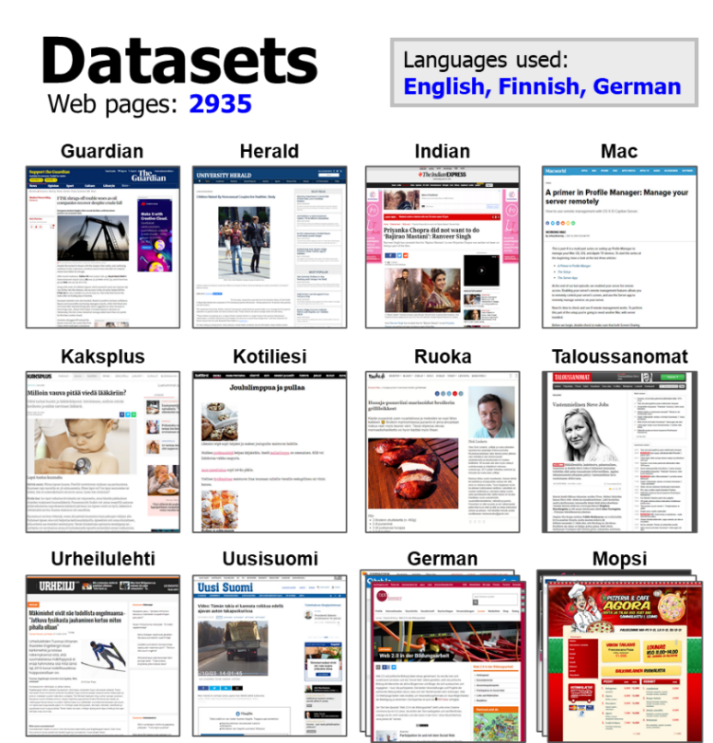 ENG
FIN
GER
Properties of the datasets
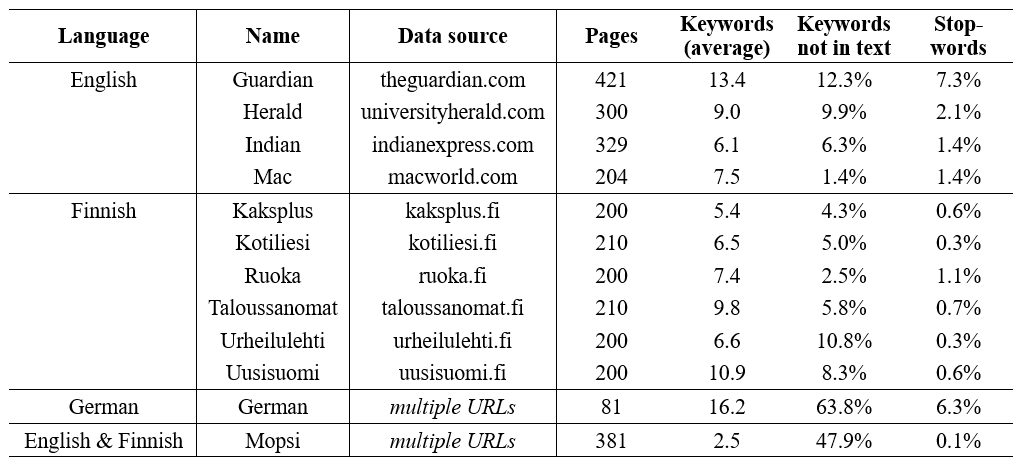 Evaluation measures
Incorrect 
detections
Precision	=	TP / (TP+FP)
Recall	=	TP / (TP+FN)
Missed
Correct 
detections
F-measure	=	2precisionrecall / (precision+recall)
Their soft variants* used also
* P. Fränti and R. Mariescu-Istodor
   Soft precision and recall
  Pattern Recognition Letters, 2023.
Statistical features
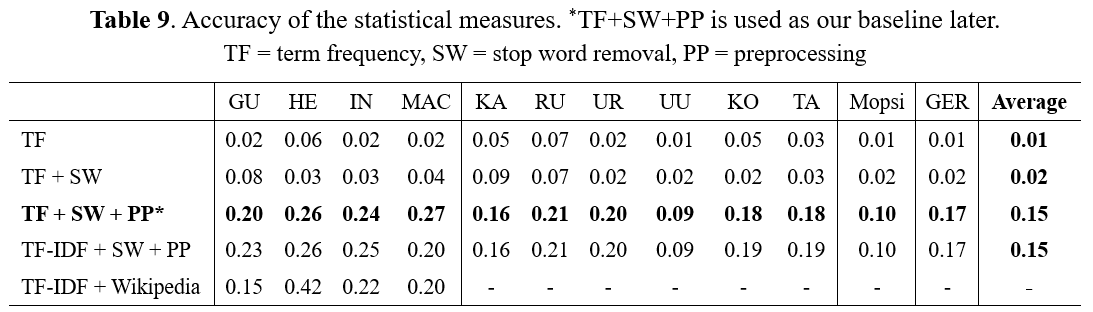 The results are still rather modest 
Pre-processing is essential
Structural + linguistic features
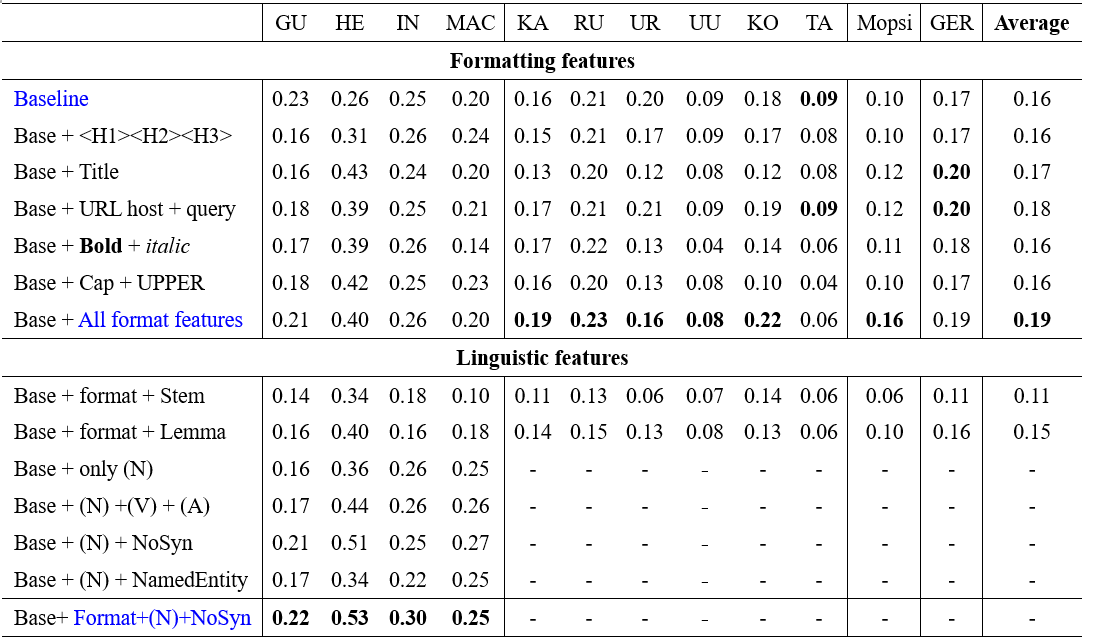 Best combination: ACI-rank
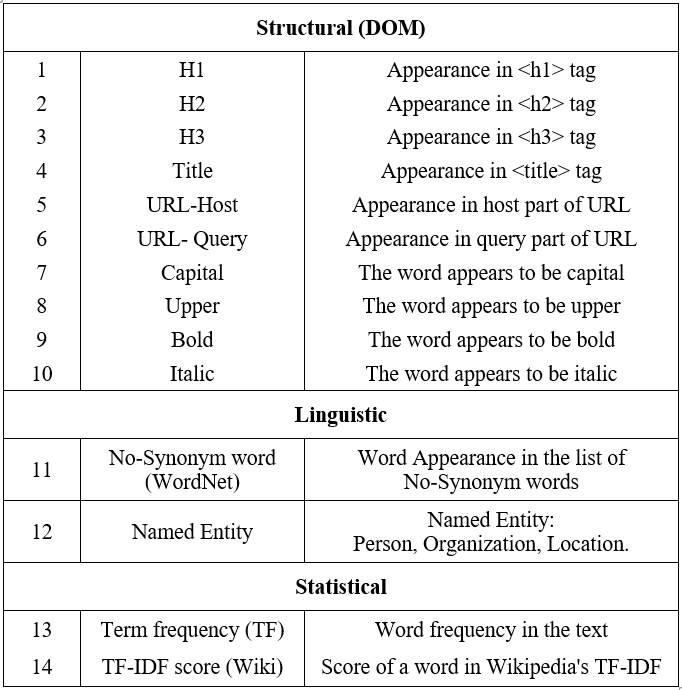 Summary of existing methods
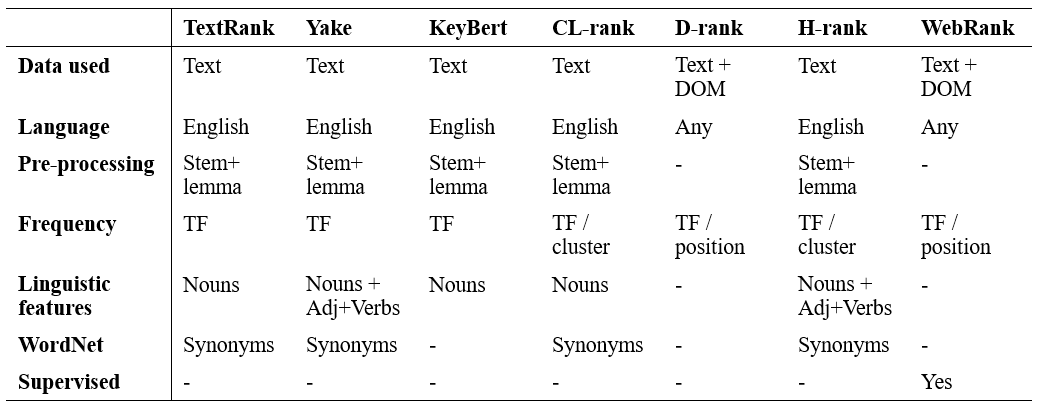 Comparison
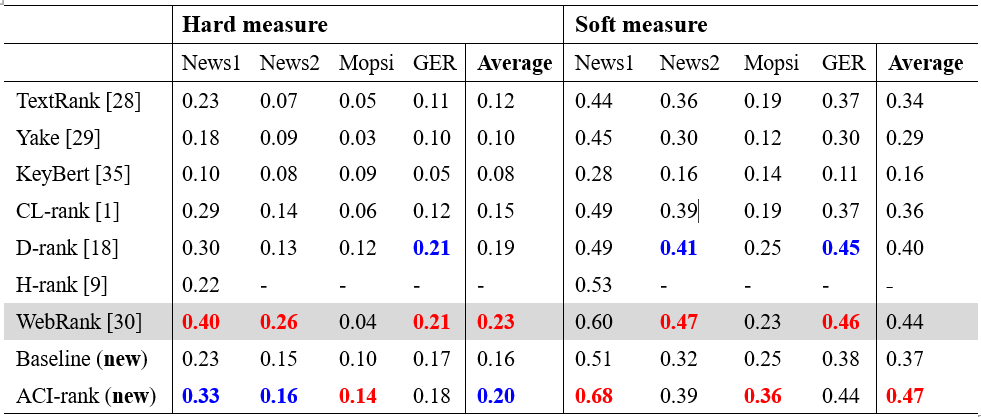 Red refers to the best overall result, and blue refers to best result among the unsupervised methods.
Conclusions
Simple term frequency with stop removal works ok.
Pre-processing very important.
Frequency-based baseline: 0.16 (hard) and 0.37 (soft)
ACI-rank: 0.23 (hard) and 0.44 (soft)
Statistical:
Structural:
Linguistic:
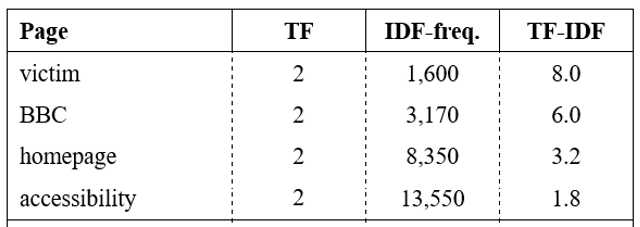 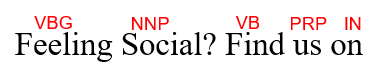 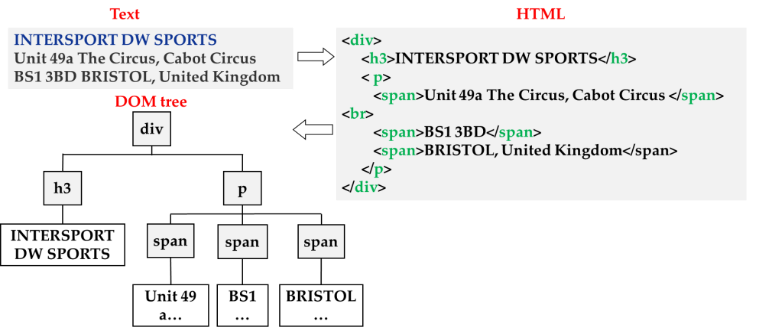 Acknowledgements
Himat Shah: for the keyword extraction papers in his PhD work
Najlah Gali & Mohammad Rezaei: for the earlier work in keyword, title and image extraction
Florian Berger for collecting us the newspaper data sets
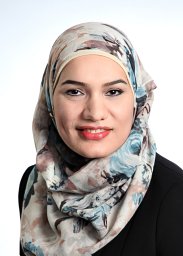 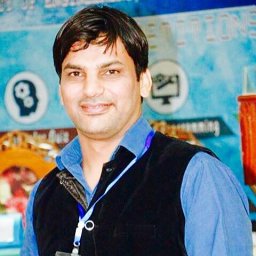 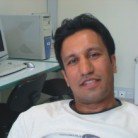